實驗經濟學一：行為賽局論Experimental Economics I: Behavioral Game Theory  第十二講：神經經濟學導論 Lecture 12: Neuroeconomics: An Introduction
授課教師：國立臺灣大學 經濟學系 王道一教授（Joseph Tao-yi Wang ）


本課程指定教材: Colin E. Camerer, Behavioral Game Theory: Experiments in
 Strategic Interaction. New York: Russell Sage Foundation; New Jersey:
  Princeton UP, 2003.
【本著作除另有註明外，採取創用CC「姓名標示－非商業性－相同方式分享」臺灣3.0版授權釋出】
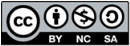 Outline
Colin F. Camerer (2007), “Neuroeconomics: Using Neuroscience to Make Economic Predictions,” Economic Journal, 117, C26-C42.
Introduction
Neuroscientific Facts and Tools
Neuro evidence about economic behavior:
Evidence for rational choice principles
Evidence for behavioral economics principles
Evidence for new psychological variables
Conclusion
Introduction
What is Neuroeconomics? It…
Seeks to ground microeconomic theory in details about how the brain work
Subfield of behavioral economics and experimental economics
Supplies theories and experimental designs for neuroscience (to study higher-order cognition)
Essentially, it uses Neuroscience methods to investigate Economic (Cognitive) questions 
Economics + Neuroscience + Psychology
11/14/2016
Introduction
Is this a sharp turn in economic thought?
Back in 1900, maybe yes…
Pareto (1897)
"It is an empirical fact that the natural sciences have progressed only when they have taken secondary principles as their point of departure, instead of trying to discover the essence of things. 
…Pure political economy has therefore a great interest in relying as little as possible on the domain of psychology."
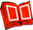 11/14/2016
Introduction
Jevons (1871), Theory of Political Economy
I hesitate to say that men will ever have the means of measuring directly the feelings of the human heart.  It is from the quantitative effects of the feelings that we must estimate their comparative amounts.
This pessimism led to the as if approach…
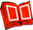 11/14/2016
Introduction
Milton Friedman (1953): Positive Economics
If assumption A makes formal predictions P:
Assumption A should be judged by the accuracy of the predictions P they imply.
A (empirically) false assumption A should be tolerated if it makes accurate predictions P
Do you agree with this?
Why or why not?
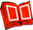 Introduction
Principle (1) is fine, but principle (2) is not
If (2) holds, that means there is a hidden repair condition R so that
(not-A and R)  P
Hence, we should go find condition R
Why stick with A  P ???
11/14/2016
Introduction
Behavioral (R) vs. rational choice (A) models:
Loss-aversion
Learning and limited strategic thinking
Preference for immediate rewards
Preferences over social allocations (fairness, etc.)
Technology allows us to observe the brain
Why not look for more accurate assumptions
to make even better predictions?
11/14/2016
Introduction
Theory of the firm
Before 1970: reduced-form production function
After 1970: contract theory models firm structure
"The new theory of the firm replaces the (perennially useful) fiction of a profit-maximizing firm which has a single goal, with a more detailed account of… 
how components of the firm – individuals, hierarchies, and networks – interact and communicate to determine firm behavior."
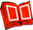 11/14/2016
Introduction
Theory of the brain
Before 2002: reduced-form utility maximizer
After 2002: neuroeconomics model brain structure
"The neuroeconomic theory of the individual replaces the (perennially useful) fiction of a utility-maximizing individual which has a single goal, with a more detailed account of...
how components of the individual - brain regions, cognitive control, and neural circuits - interact & communicate to determine individual behavior."
11/14/2016
Introduction
Example:
Fudenberg and Levine (2006), "A Dual-Self Model of Impulse Control," American Economic Review, 96(5), 1449-1476 – LR vs. SR player
Shefrin and Thaler (1988) – planner-doer
Benhabib & Bisin (2005) – executive/automatic
Brocas & Carillo (2005) – cortical control vs. emotional process, etc.
Outlook: Can we explain Macro phenomena?
11/14/2016
Neuroscientific Facts
The brain is weakly modular, 
The brain is also plastic (responsive to environment as "software" are "installed")
Attention and consciousness are scarce
How should the brain use them economically?
Montague (2007): Holy grail of Neuroeconomics I
Why studying animals is interesting?
Human brain = extra neocortex + primate brain
Primate brain = some neocortex + mammalian brain
11/14/2016
Neuroscientific Tools
Tools are complements because 
Each tool compensates for weakness of others
Graduate students should master one tool 
that can help answer the questions at hand
Neural evidence about economic behavior:
Evidence for rational choice principles
Evidence for behavioral economics principles
Evidence for new psychological variables
11/14/2016
Neuroscientific Tools
fMRI (Good spatial resolution, BOLD)
PET (Radioactive glucose, more direct)
Lesion patients (Causal, but limited obs)
TMS, TDCS (Causal, but not all regions)
Single neuron recording (only in primates)
EEG, MEG (Good temporal resolution)
Psychophysical recording (GSR, PDR, heart rate, respiratory rate, etc.)
Eyetracking (Information search + PDR)
11/14/2016
Evidence for Rational Choice Principles
Monkey's lateral intraparietal cortex (LIP) neurons fire at rates correlated to EV of juice rewards (triggered by saccades)
Platt and Glimcher (Nature 1999)
Monkey trade off juice & image exposure
Deaner et al. (Current Bio. 2005)
Monkey learn to play approximately MSE
Glimcher et al. (GEB 2005), Camerer et al. (?)
11/14/2016
Evidence for Rational Choice Principles
OFC neurons express values of choice
Padoa-Schioppa and Assad (Nature 2006)
Neural currency creates tradeoffs
Conover and Shizgal (GEB 2005)
Capuchin monkeys exchange tokens for food rewards and respond to price change, obey GARP
Chen et al. (JPE 2006)
11/14/2016
Evidence for Rational Choice Principles
Bayesian Model of Human Visual Speed Perception 
Stocker and Simoncelli (Nature Neuro. 2006)
vs. Human Violations of Bayes' Rule 
Kahneman (AER 2003)

This is humans, not monkeys, but can you think of experiments to test when Bayes' rule fails?
11/14/2016
Evidence for Behavioral Economics Principles
Time Discounting: Quasi-hyperbolic utility


β areas: emotional limbic system (MFC, cingulate, ventral striatum)
δ areas: lateral OFC, dorsolateral cortex
McClure et al. (Science 2004)
11/14/2016
Evidence for Behavioral Economics Principles
Ambiguity-aversion: Ellsberg Paradox
20 "red or blue" balls in urn; one ball is drawn…
Are you willing to bet the ball drawn is red?
Are you willing to bet the ball drawn is blue?
Ambiguity-averse if say no to both bets
Home bias, robust control in macroeconomics,…
Scottish law: guilty, not guilty, and unproven
11/14/2016
Evidence for Behavioral Economics Principles
Ambiguity vs. risk conditions activate DLPFC, OFC, amygdala (vigilance area)
Higher ambiguity-aversion parameter => Higher OFC activation
Hsu et al. (Science 2005)
(More later…)
11/14/2016
Evidence for Behavioral Economics Principles
Limited Strategic-thinking: 
Cognitive Hierarchy
Camerer et al. (QJE 2004)
Heterogeneous levels of thinking
Step-0: randomize
Step-1: BR to randomization
Step-2: BR to mixture of step-0 and step-1, etc.
Low types have non-equilibrium beliefs
11/14/2016
Evidence for Behavioral Economics Principles
Bhatt and Camerer (GEB 2005) ask subjects: 
Their own choices (what will you do?)
1st order beliefs
what do you think she will do?
2nd order beliefs 
what do you think he thinks you will do?
Q1-3 induce same brain activity if equilibrium
non-equilibrium subjects don't (Q2 different)
	Equilibrium = State of the Mind!!
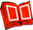 Evidence for Behavioral Economics Principles
Contrast: Choosing vs. 1st Order Belief
Not Reasoning Strategically about others
Reward Anticipation
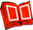 11/14/2016
Evidence for New Psychological Variables
Neuroeconomics...
not only provides data for existing theory, 
but also point to new variables that influence behavior
Can preference be innovated just like R&D innovates production functions?
Only few examples up to now...
Can you come up with a new one?
11/14/2016
Evidence for New Psychological Variables
OFC activation produces ambiguity-aversion
Hsu et al. (Science 2005)
OFC lesion patients show no ambiguity aversion
γ = 0.82 for right OFC lesion patients (fMRI results predict γ = 0.85)
11/14/2016
Evidence for New Psychological Variables
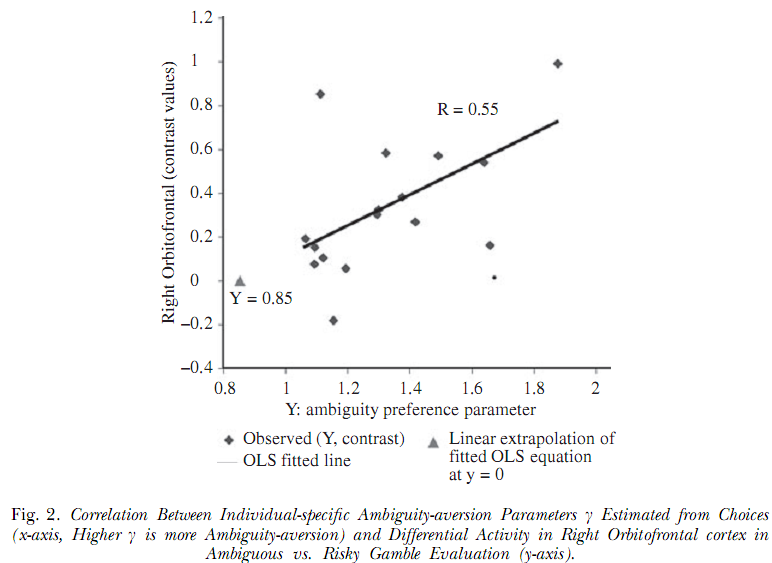 OFC activity
NO activity!
Ambiguity Aversion
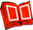 Evidence for New Psychological Variables
PDR predicts lying in cheap talk games
Wang, Spezio and Camerer (2010)
Disrupting DLPFC with TMS makes you 
accept unfair offers in the ultimatum game
Wout et al. (Neuroreport 2005) and Knoch et al (Science 2006)
based on Sanfey et al. (Science 03)
Oxytocin doses increase trust in trust game
Kosfeld et al. (Nature 2005)
Conclusion
Future research
Multiple-process theories of the brain
What is the best dual-self (or triple-self) model?
Can we find these selves in the brain?
Neural evidence of behavioral distinctions 
Loss aversion? Emotion for self-image? Framing?
Can state-dependent preference explain this?
Are you aware of these influences on your state?
11/14/2016
Conclusion
The Mindless Critique: (In the past,)
   Economics is only about making choices.  
But:
Why can't we consider intermediate processes?
Neuroeconomics I: How come we chose to develop our brains into its current form?
Response from History of Economic Thought: 
If Edgeworth were alive today, 
Would he just be making boxes, 
Or also recording the brain?
11/14/2016
Neuroeconomics: A View from Neuroscience
Montague, Read (2007) Neuroeconomics: A View from Neuroscience. Functional Neurology, 22(4): 219-234.
Holy Grail 1 (from Neuroscience side)
How does neural tissue sustain itself and process information efficiently?
Unlike computers who don’t worry about heat
This is Neuroeconomics I
How economics can help neuroscience!
Just like game theory helping theoretical biology…
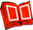 Neuroeconomics: A View from Neuroscience
Holy Grail 2 (from Economics side)
Can we find a Theory of the Brain that explains more human behavior?
Like Theory of the Firm in IO
EX: Fudenberg and Levine (2006) 
Some already covered above
See Montague (Func. Neuro. 2007) for a consumer's account for this…
Neuroeconomics: Where We Stand?
Bits and pieces are coming together
fMRI (most common/advance) has great spatial resolution (areas of the brain), but
Temporal resolution is still 2 second per scan
Activation is indirect, not causal (only trace hemodynamic blood flow into brain regions)
However, combining several tools gives a much clearer picture
Neuroeconomics: Where We Stand?
Economics can guide experimental design
And can benefit from opening the black box
SPM8 – Matlab Toolbox for fMRI data/GLM
Can you think of a study to do yourself?
Remember, since Imaging data are noisy:
Need 90+ trials per subject (to aggregate)
Need very clean design (treatment vs. control)
Interaction is difficult (typically only 1 scanner)
11/14/2016
Recent Advancements
Chen, Nelson and Hsu (2015), From "Where" to "What": Distributed Representations of Brand Associations in the Human Brain. Journal of Marketing Research, Forthcoming.
Saez, Set, and Hsu (2014), From Genes to Behavior: Placing Cognitive Models in the Context of Biological Pathways. Frontiers in Neuroscience. 
Zhu, et al. (2014), Damage To Dorsolateral Prefrontal Cortex Affects Tradeoffs Between Honesty And Self-Interest. Nature Neuroscience, 17: 1319-1321.
11/14/2016
Recent Advancements
Bertoux et al. (2014), Behavioral variant frontotemporal dementia patients do not succumb to the Allais paradox. Frontiers in Neuroscience.
Set, et al. (2014), Dissociable Contribution Of Prefrontal And Striatal Dopaminergic Genes To Learning In Economic Games. PNAS, 111: 9615-9620.
Smidts, et al. (2014), Advancing Consumer Neuroscience. Marketing Letters.
11/14/2016
Recent Advancements
Zhu, Mathewson and Hsu (2012), Dissociable neural representations of reinforcement and belief prediction errors underlie strategic learning, PNAS, 109(5), 1419-1424.
Zhu, Walsh and Hsu (2012), Neuroeconomic measures of social decision-making across the lifespan, Frontiers in Decision Neuroscience, 6:128.
Takahashi, et al. (2012), Honesty mediates the relationship between serotonin and reaction to unfairness, PNAS, 109(11), 4281-4284.
11/14/2016
[Speaker Notes: http://neuroecon.berkeley.edu/papers/PNAS%202012%20Zhu.pdf

http://www.frontiersin.org/decision_neuroscience/10.3389/fnins.2012.00128/abstract

http://www.pnas.org/content/109/11/4281.full]
版權聲明版權聲明
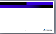 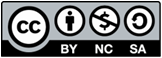 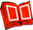 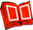 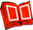 [Speaker Notes: Assumption A should be judged by the accuracy of the predictions P they imply.
A (empirically) false assumption A should be tolerated if it makes accurate predictions P]
版權聲明版權聲明
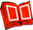 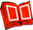 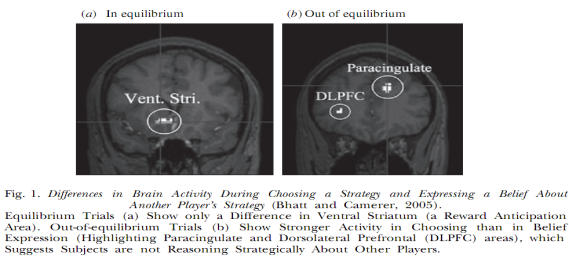 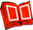 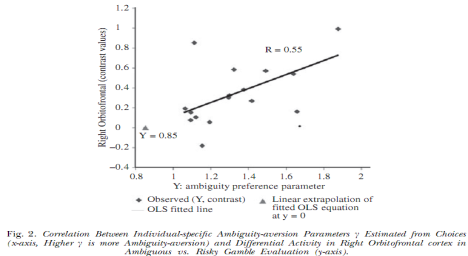 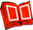 版權聲明版權聲明
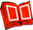